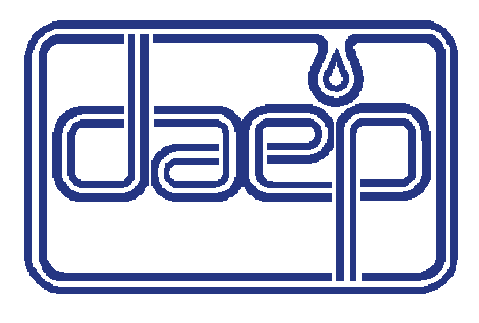 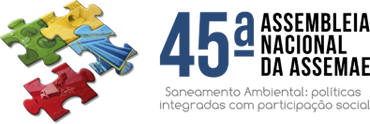 EDUCAÇÃO PARA USO RACIONAL DA ÁGUA EM HORTAS COMUNITÁRIAS DE PENÁPOLIS
Fernanda Marin Campachi Bosso
Pedagoga do DAEP

Silvia M. Shinkai de Oliveira
Diretora Presidente do DAEP
PENÁPOLIS
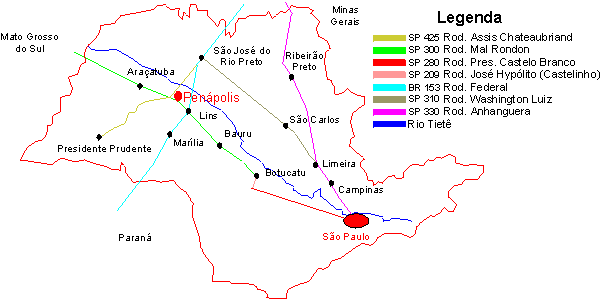 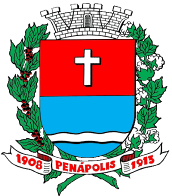 Situada na Alta Noroeste Paulista e distante 490 Km da capital do Estado de São Paulo.
População: 60.000 habitantes.
INTRODUÇÃO
Centro de Educação AmbientalDAEP
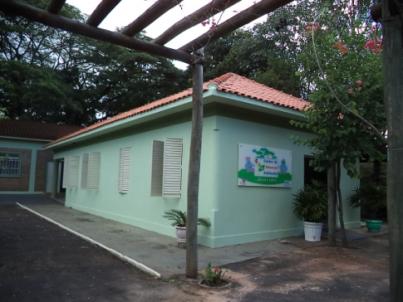 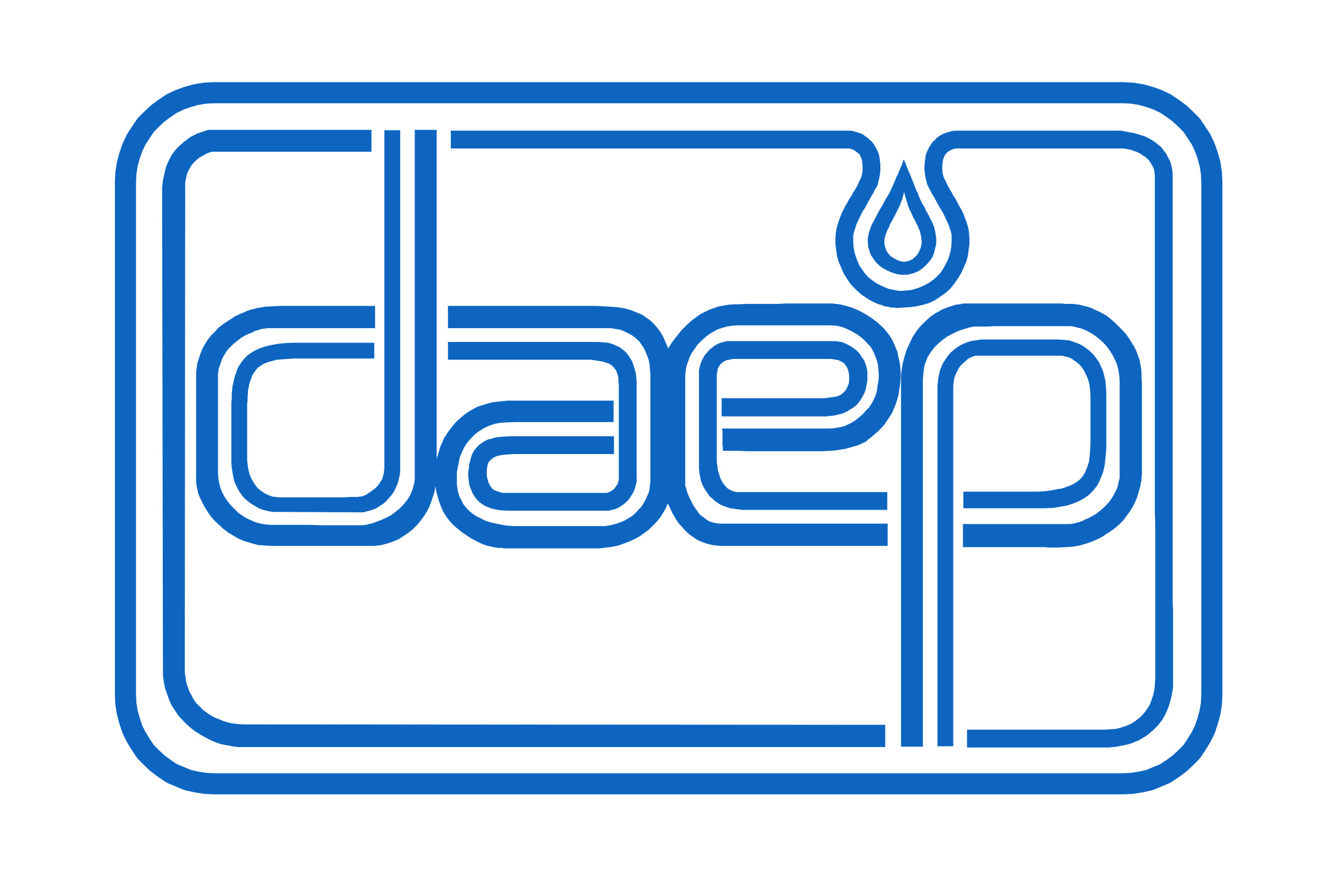 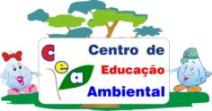 Endereço: Rua Altino Vaz de Mello, 3200 - PENÁPOLIS 
E-mail: cea@daep.com.br
Telefone: 18-3652.5309
INTRODUÇÃO
Ações:
O  CEA  desenvolve  ações de Educação Ambiental na cidade  através de diversas atividades como monitoramentos, oficinas, eventos, pesquisas, visitas técnicas, reuniões, cursos , estendo o  trabalho de conscientização  na comunidade: empresas, comércio, associações, bairros, com o produtor rural entre outros.
       Os trabalhos realizados fortalecem o sistema de Saneamento Ambiental e também os trabalhos de recuperação e preservação do Ribeirão Lajeado.
INTRODUÇÃO
Visitas Monitoradas:
1 - Saneamento Ambiental : visita aos setores do DAEP;
2 - Central de Tratamento de Resíduos Sólidos e CORPE (Cooperativa dos Recicladores de Penápolis);
3 - Estação de Tratamento de Água – ETA;
4 - Estação de Tratamento de Esgoto – ETE;
5 – Bacia Hidrográfica do Ribeirão Lajeado, incluindo a nascente em Alto Alegre;
INTRODUÇÃO
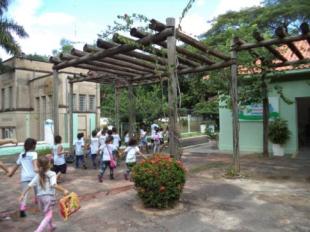 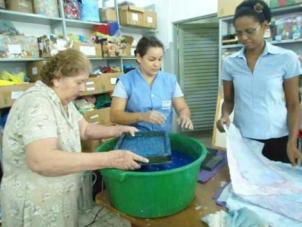 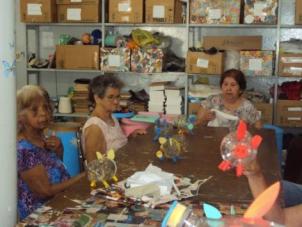 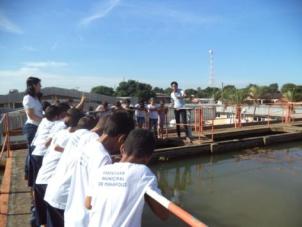 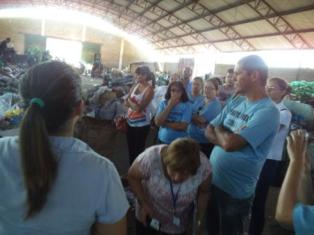 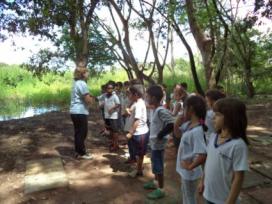 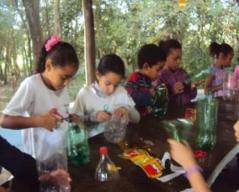 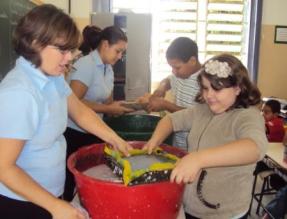 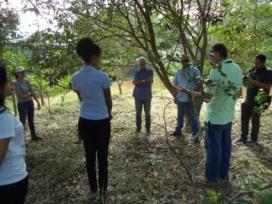 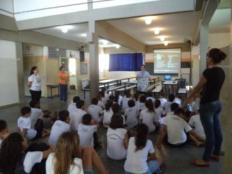 PROJETO HORTAS COMUNITARIAS:
CARACTERISTICAS PRINCIPAIS
Cessão terrenos públicos para preparo da horta;
Distribuição de kits de produtos e sementes de hortaliças a cada família;
Grupos de pessoas que dividem as áreas de cultivo, o trabalho  e a colheita de hortaliças e legumes;.
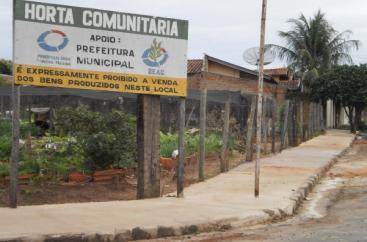 Maior oferta de alimentos de qualidade, melhorando o estado nutricional e a saúde das famílias envolvidas através do consumo de verduras e legumes frescos e sem agrotóxicos, reforçando a segurança alimentar e nutricional dessas famílias;
Melhoria das condições de vida de grupos sociais, proporcionando também lazer e fortalecimento dos vínculos entre os cidadãos, podendo ser praticada por pessoas de qualquer classe social;
Não é permitido vender as verduras e legumes produzidos nas hortas comunitárias.
BENEFICIOS AMBIENTAIS
Substituição de terrenos baldios por áreas verdes e produtivas;
 Aproveitamento de dejetos orgânicos para a melhoria da fertilidade do solo e aumento da produtividade e produção de alimentos;
 Melhoria da paisagem do bairro, dando melhor aparência urbanística;
 Aproveitamento de áreas e redução de depósitos de lixo e proliferação de insetos e roedores.
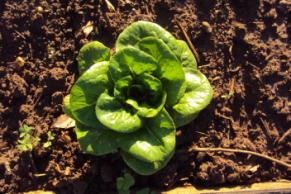 Coordenação: Secretaria de Agricultura de Penápolis
Projeto: Educação pra Uso Racional da Água em Hortas Comunitárias de Penápolis
No ano de 2014 existiam aproximadamente 50 hortas comunitárias cadastradas no município de Penápolis;
 Planejamento e o uso de técnicas adequadas nas atividades de hortas comunitárias, bem como preservar a saúde humana e o meio ambiente, visando que a utilização da água seja feita de forma racional;
 Não há um controle do volume de água utilizado. Diante disso, é de grande importância minimizar possíveis impactos contribuindo para a sustentabilidade local.
Coordenação : Centro de Educação Ambiental do DAEP – Departamento Autônomo de Água e Esgoto de Penápolis
Projeto: Educação pra Uso Racional da Água em Hortas Comunitárias de Penápolis
OBJETIVO GERAL:
 Mobilizar as famílias que desenvolvem atividades nas hortas comunitárias para o consumo consciente da água utilizada, buscando conscientizar para redução do consumo, evitando o desperdício da  água  tratada, visando assumir o compromisso com o gerenciamento da água.
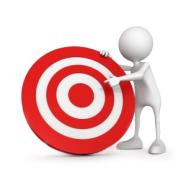 Projeto: Educação pra Uso Racional da Água em Hortas Comunitárias de Penápolis
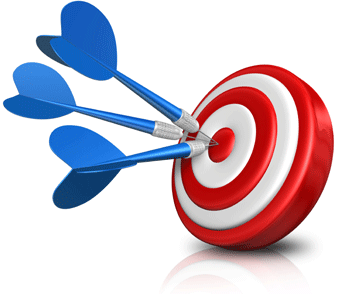 OBJETIVOS ESPECÍFICOS

 Conscientizar sobre a importância do uso racional da água; 
 Incentivar o desenvolvimento de outros mecanismos voltados à redução do consumo de água; 
 Identificar possíveis entraves nessa atividade e apresentar soluções para os problemas diagnosticados;
 Identificar possíveis danos ao meio ambiente;
 Destacar que a água deve ser utilizada somente para uso da horta e não para outros fins particulares;
Projeto: Educação pra Uso Racional da Água em Hortas Comunitárias de Penápolis
OBJETIVOS ESPECÍFICOS (continuação)
 Abordar os cuidados com os tanques de armazenamento da água, enfocando a questão da dengue;
 Incentivar a agricultura natural, a utilização do composto orgânico, utilizar os resíduos orgânicos domésticos, os quais podem ser utilizados na produção de composto para canteiros das hortas; 
 Favorecer o consumo de verduras e legumes frescos e sem agrotóxicos;
 Sugerir a utilização de garrafas pet na estruturação dos espaços de produção;
 Promover a educação ambiental informal através da conscientização dessas famílias na busca do desenvolvimento sustentável.
Projeto: Educação pra Uso Racional da Água em Hortas Comunitárias de Penápolis
METODOLOGIA
 Levantamento no setor de rendas do DAEP do consumo de água de todas as hortas;
 Entregue  convites aos Coordenadores de cada horta com dia e horário em que a horta será visitada;
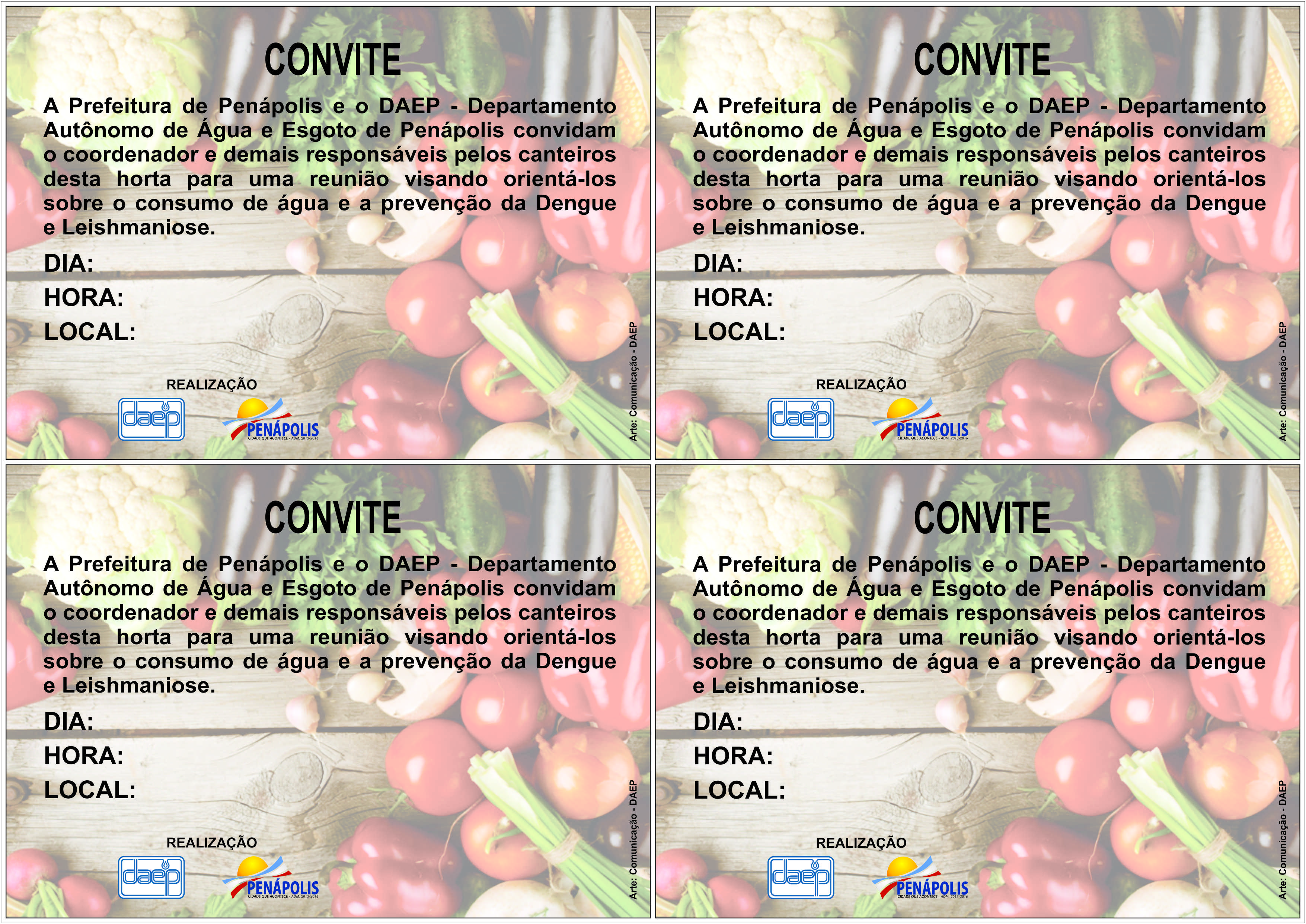 Projeto: Educação pra Uso Racional da Água em Hortas Comunitárias de Penápolis
METODOLOGIA
Visitada  todas as hortas comunitárias do município, seguindo um cronograma da horta de maior consumo de água;
 Aplicação de questionário, durante o bate-papo com o grupo para levantar dados para montar um diagnóstico de cada horta e encaminhar ao setor responsável;

QUESTIONÁRIO PARA LEVANTAMENTO DE DADOS:
Nome do Coordenador da horta?
Endereço da horta?
Horário de funcionamento da horta?
Quantas pessoas trabalham nessa horta?
Há quanto tempo existe essa horta no bairro?
O que é cultivado?
Método de rega dos canteiros? Quantas vezes são regados ao dia?
Noção de   quanto é gasto de água por mês?
Usa água para lavar as verduras após colheita?
OBSERVAÇÕES:
Projeto: Educação pra Uso Racional da Água em Hortas Comunitárias de Penápolis
METODOLOGIA
 Realizada sensibilização das famílias, abordando a temática do uso racional da água, observando junto com o grupo, se na horta há o desperdício de água;
 Aberto momentos para ouvir sugestões e alternativas que possam colaborar para redução do consumo de água nas hortas, evitando assim o desperdício;
 Distribuídos de folhetos com dicas para economizar água;
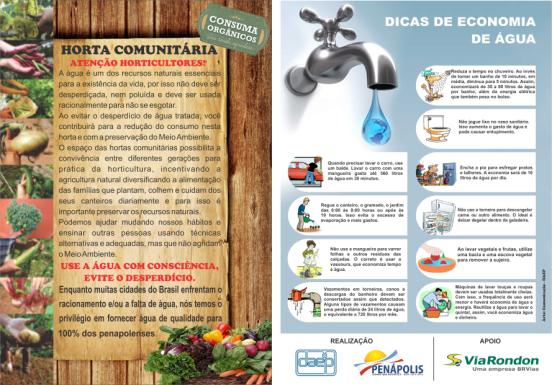 Projeto: Educação pra Uso Racional da Água em Hortas Comunitárias de Penápolis
METODOLOGIA
 Monitorar o consumo de água das hortas por um período de 6 meses;
 Desenvolver a 2° etapa do projeto, retornando em todas as hortas e comunicando que foi estipulado uma meta de consumo de acordo com o tamanho de cada horta.
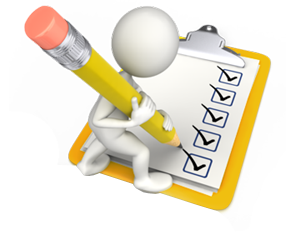 Projeto: Educação pra Uso Racional da Água em Hortas Comunitárias de Penápolis
Método de Rega mais utilizados:                      
É fundamental que a utilização da água seja feita de forma racional, visando manter constante o volume de água disponível.
 
 


 
     Mangueira 	                                                      Regador
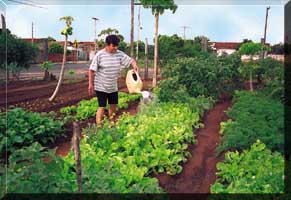 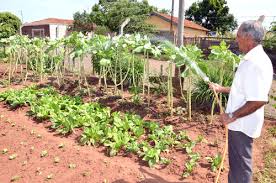 Projeto: Educação pra Uso Racional da Água em Hortas Comunitárias de Penápolis
ALGUMAS DAS VISITAS REALIZADAS
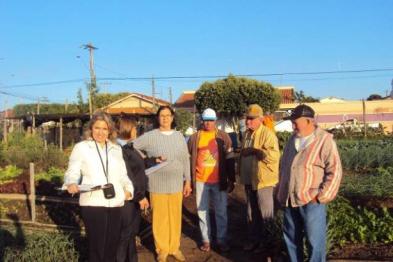 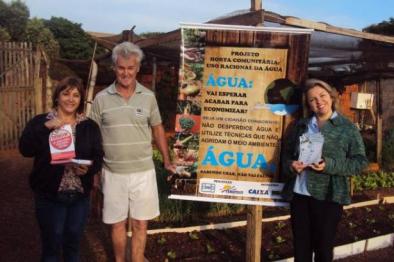 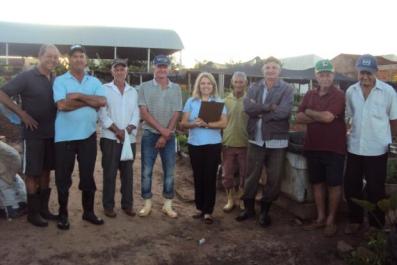 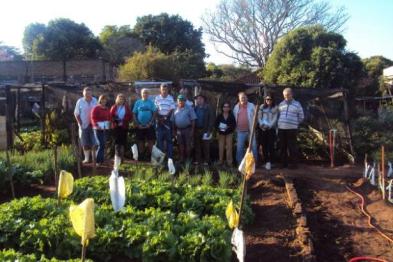 Projeto: Educação pra Uso Racional da Água em Hortas Comunitárias de Penápolis
ALGUMAS DAS VISITAS REALIZADAS
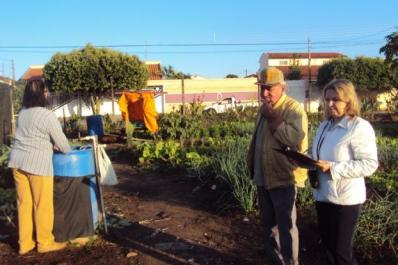 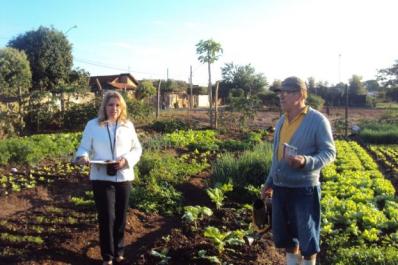 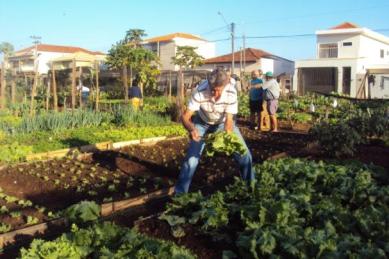 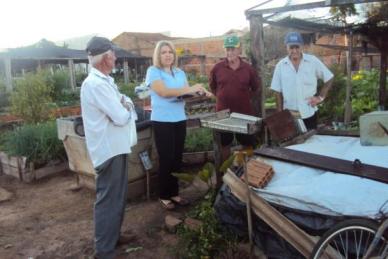 Projeto: Educação pra Uso Racional da Água em Hortas Comunitárias de Penápolis
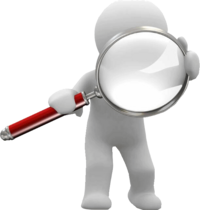 IRREGULARIDADES ENCONTRADAS:
 Desperdício de água;
 Água da horta utilizada para fins particulares;
 Canos furados, vazamentos;
 Entulhos, madeiras espalhados pela horta, matéria orgânica em decomposição;
 Horta com plantio só de mandiocas, apenas uma família beneficiada.
Projeto: Educação pra Uso Racional da Água em Hortas Comunitárias de Penápolis
PROVIDÊNCIAS
 Relatório das hortas comunitárias que foram identificadas irregularidades  para o Secretário de Agricultura; 
 Hortas foram desligadas, remanejamento de pessoas para outra horta mais próxima;
 Monitoramento do consumo de água por um período de 6 meses
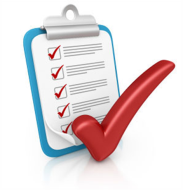 Projeto: Educação pra Uso Racional da Água em Hortas Comunitárias de Penápolis
RESULTADO ESPERADO
Redução do consumo de água  nas hortas comunitárias identificadas consumo elevado

RESULTADOS ATUAL (em apuração – média de jan-abr/2014 e jan-abr/2015)
Horta 26912-3: tinha consumo médio de 92,5m3/mês e passou a ter 55,75m3/mês (redução de 36,75m3/mês = 39%)
Horta 42478-1: tinha consumo médio de 30,25m3/mês e passou a ter 11,5m3/mês (redução de 18,75m3/mês = 61%)
Projeto: Educação pra Uso Racional da Água em Hortas Comunitárias de Penápolis
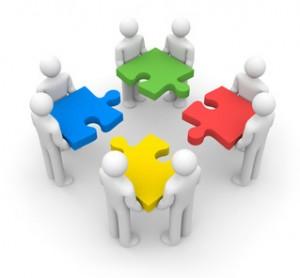 PARCERIAS NA REALIZAÇÃO DO PROJETO:
 DAEP / CEA
 Secretaria de Agricultura
 Vigilância Epidemiológica
OBRIGADA
www.daep.com.br
cea@daep.com.br
Fone: (18) 3654 - 6100
Fax: (18) 3654 – 6109
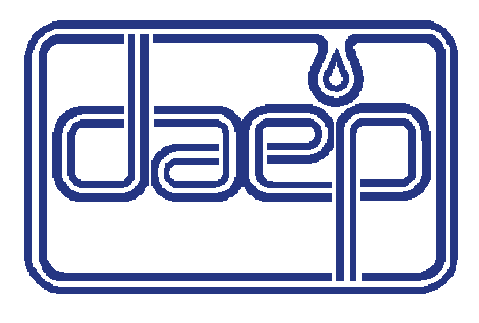